Қызылқоға ауданы
Миялы селосы
№1 мектеп-гимназиясы
Биология пәнінің ІІ санатты  мұғалімі
Берденқұлов Нұрлан
Биология
 8 сынып
«Ас қорыту жүйесі тарауында 
интерактивті сабақ өткізу арқылы 
оқушылардың өзара әрекеттестік 
дағдысын дамыту»
Орта мерзімді жоспар
«Сапалы қоғам – саналы азаматтарымен және білімді де тәрбиелі жастарымен мықты»
                                                               Қ.Р. Президенті Н.Ә.Назарбаев
Сабақтың ерекшелігі:
Оқушылар өз бетімен жұмыс жасауға дағдыланады.
Оқушылар сабаққа шынайы түрде белсене қатысады;
Оқушылардың пәнге деген қызығушылығы артады.
Оқушылар өз бетімен жұмыс жасауға дағдыланады.
Ұйымдастыру бөлімі:
Оқушылармен амандасу.  Тренинг (сабақ басталарда оқушыларға психологиялық дайындық жасаймын)
Менің көңіл – күйім жақсы;
Мен сабақты жылдам орындаймын;
Мен сабақты жақсы оқимын;
Менің тәртібім жақсы т.б.
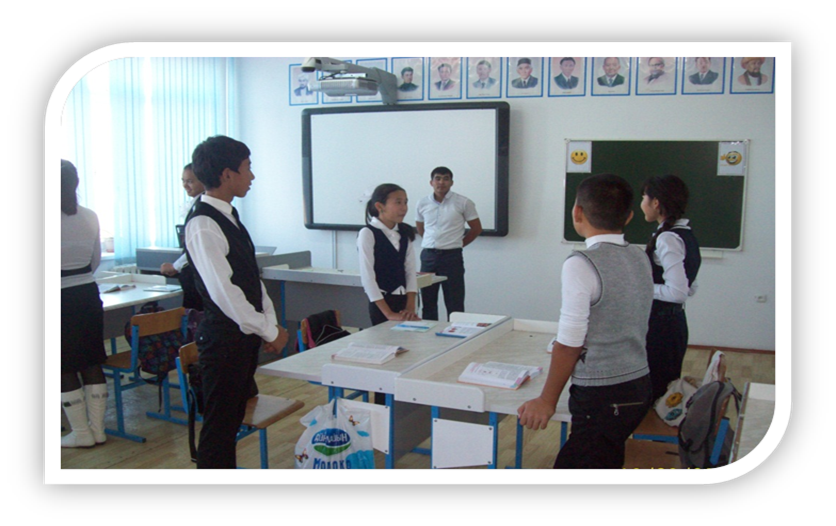 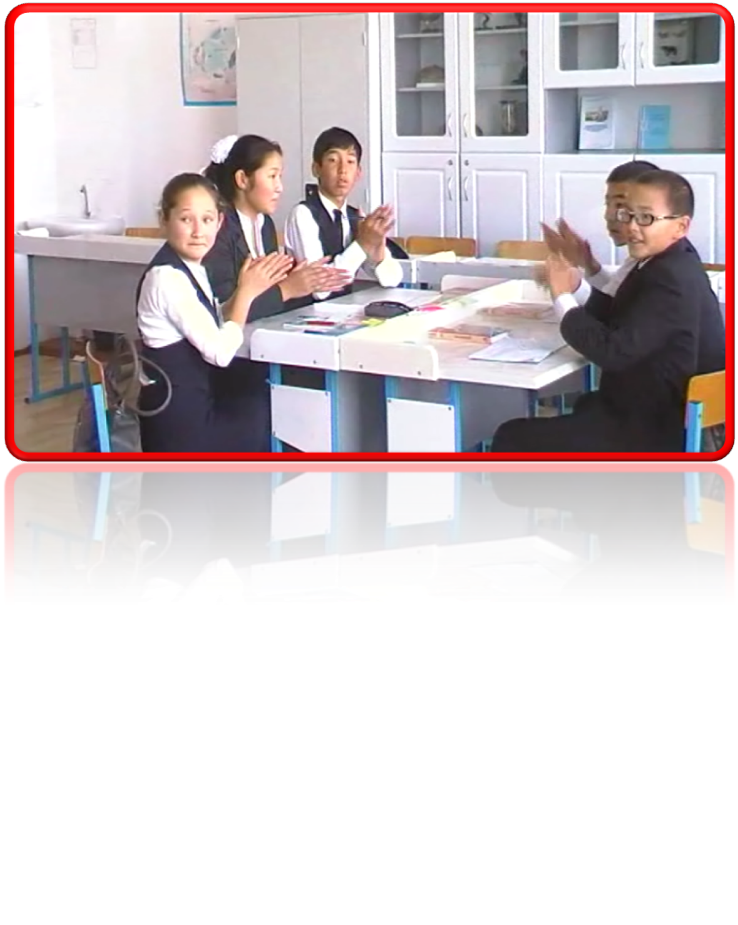 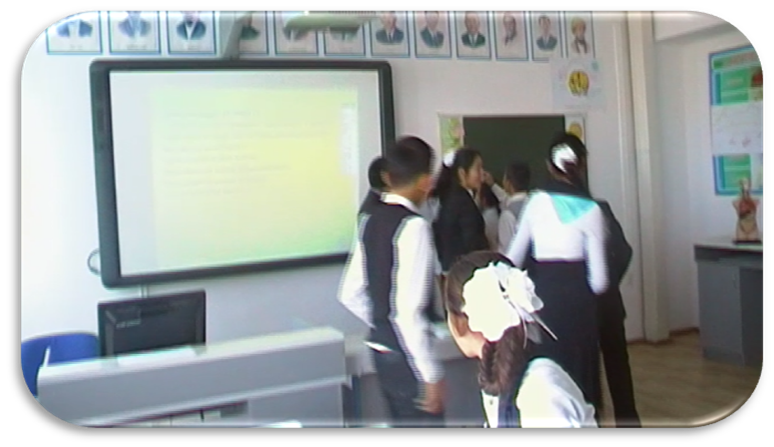 Сабақтың мақсаты:
Ауыз қуысында астың қорытылуы осы физиологиялық процестегі ферменттердің рөлі, тістің, тілдің құрылысымен ас қорытудағы маңызын білу
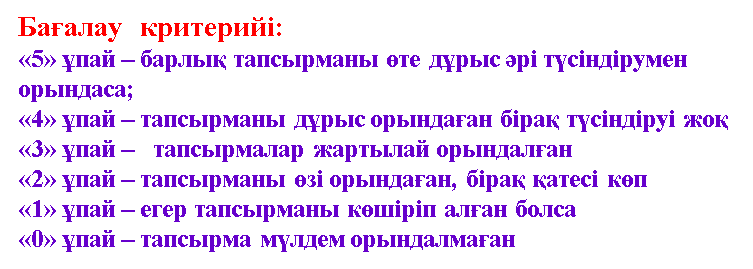 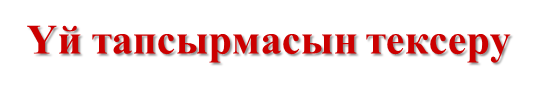 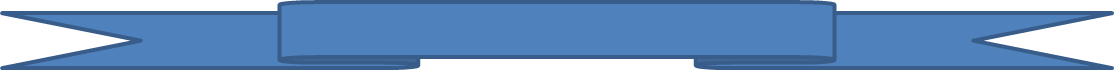 Биологиялық диктант

................ – түтік пішінді қуыс, бұлшықетті мүше;
Ұзындығы 25 см-дей болатын іші қуыс бұлшықетті мүше.............;
Ересек адамда жұтқыншақтың ұзындығы шамамен ............см болады;
Тоқ ішектің ұзындығы .................. метр;
Адамның тәулігіне қажетті су мөлшері ................ литр.
Жұтқыншақ
Өңеш
11-13 см
1,5-2 метр
1,5-2,5 л
Мағынаны тану бөлімі:
Білімдінің сөзімен бұзу оңай торды да,
Ақыл сөзді  сіңірсең, жоғалмайтын сол мұра
                                                           М.Қашқари
Білмеген масқара емес, білгісі келмеген ұяттырақ...
                                                       Сократ
Жаңа сабақ
«Жигсо» стратегиясы бойынша тапсырма: оқушылар жаңа тақырыпты өз топтарында талқылап, келесі топқа барып таныстырады.
І топ     Шайнау
ІІ топ    Сілекей бездері, тіл
ІІІ топ    Жұту, сілекей бездерінің реттелуі
«Топтастыру» стратегиясы
ІІІ топ
І топ
ІІ топ
ТІЛ
ШАЙНАУ
ТІС
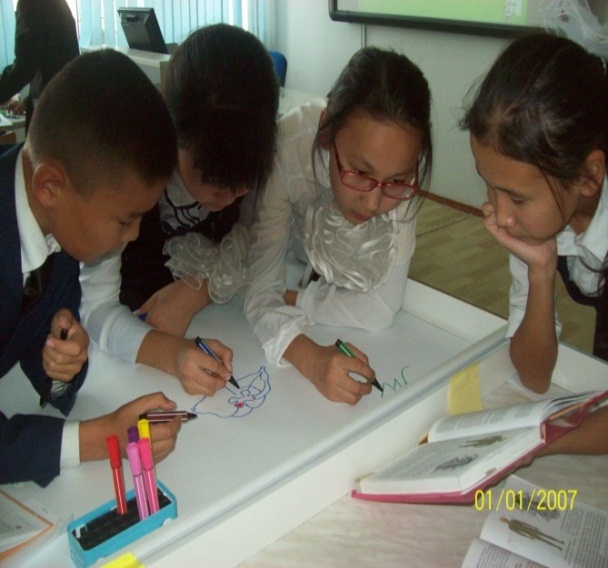 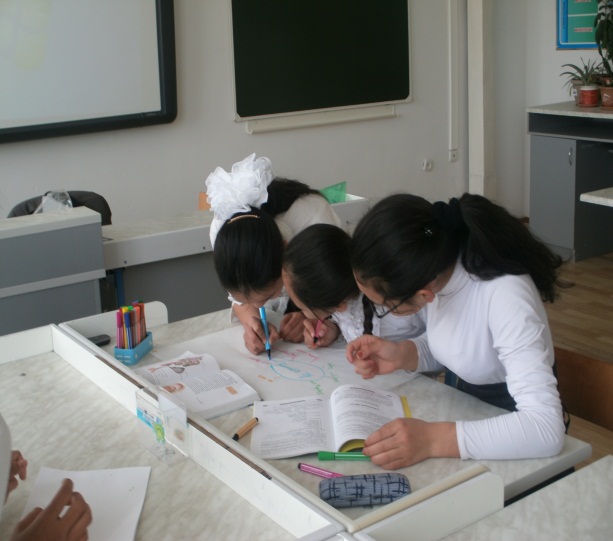 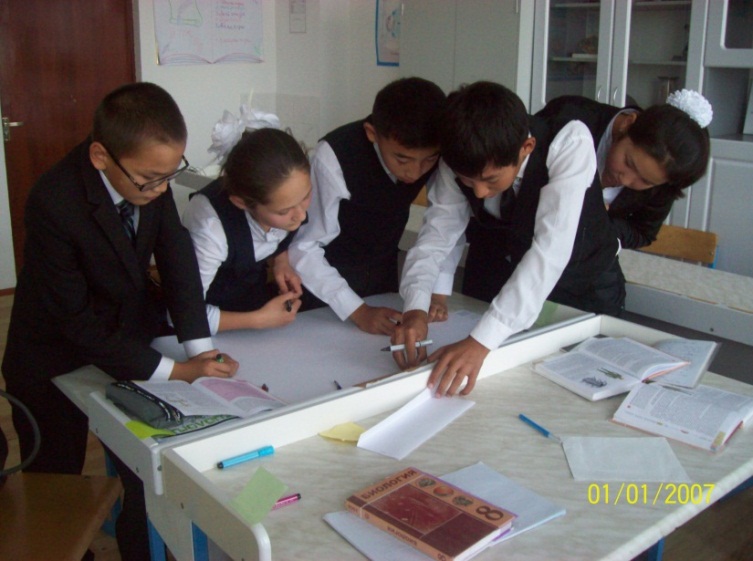 «Хаттар» стратегиясы
Мұғалім сөзі.  «Артық болмас білгенің, көкірекке түйгенің»
( пульпа-тістің энергетикалық орталығы, кариес-тісжиегі, пульпит-кариестен соң п.б. тіс ауруы, периодонтит-тістің құрттап зақымдануы, пародонт ауруы-тістегі ұлпалардың қабынуы, гингивит-тістің қызыл етінің қабынуы)
3         2          1         2         2         1        2       3
Тіс өрнегі
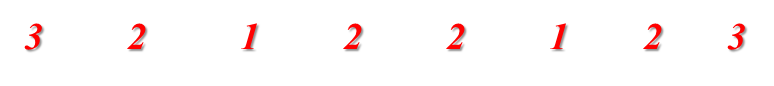 «Ортадағы қаламсап» стратегиясы:     (Дарынды оқушыларды анықтау)
І-топ:
1. Адамда ас қорыту жолының ұзындығы? (8-10 см)
2. Майлар құрамындағы витаминдер : (А, D. E.K)
3. Адам организмінде дене массасының қанша пайызы су? (60-65%)
ІІ-топ: 
Көмірсуларға деген тәуліктік қажетсіну: (400-500 г)
Қоректік заттар дегеніміз не? (нәруыз, май, көмірсулар, минералды тұздар, 
                                                                  су және витаминдер)
3. Сфинктер түзеді (сақина тәрізді бұлшықеттер асқазанның ұлтабарға өтетін
                                   орнында) 
ІІІ-топ: 
Аш ішек бүрлерінің жалпы мөлшері (4 млн-ға жетеді)
Ең ірі без, массасы және секреті (бауыр, 1500 г, өт)
Соқырішектің құрт тәрізді өсіндісінің ұзындығы (8-15 см)
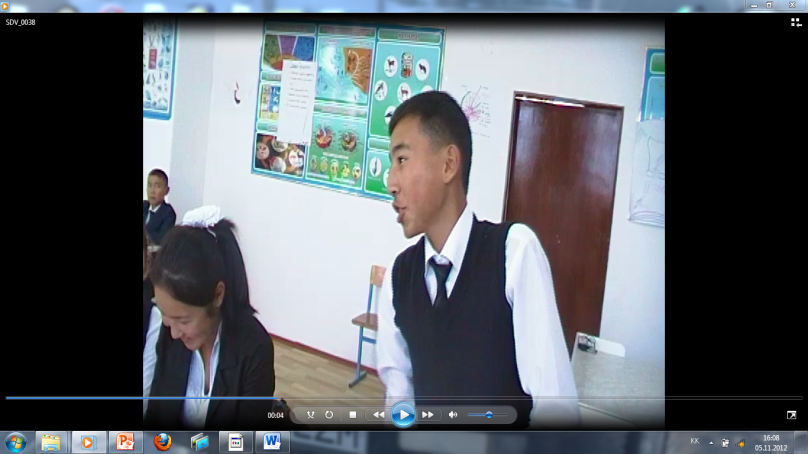 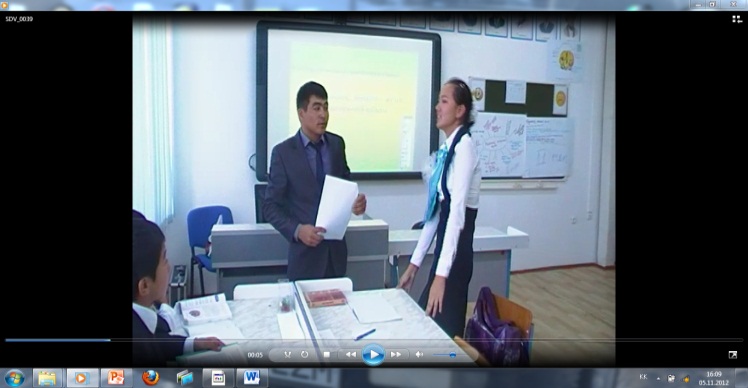 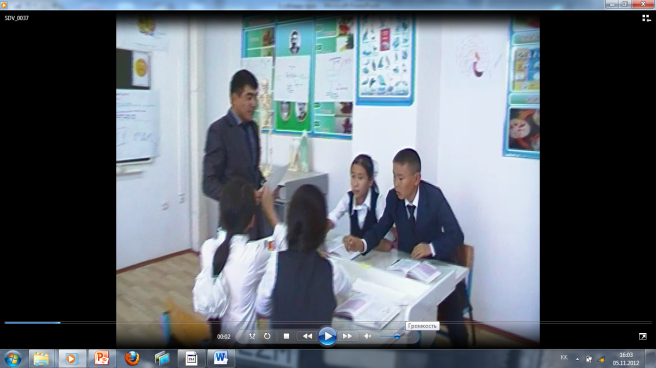 Қорытындылау
ІІ-топ
І-топ
Ауыз қуысы
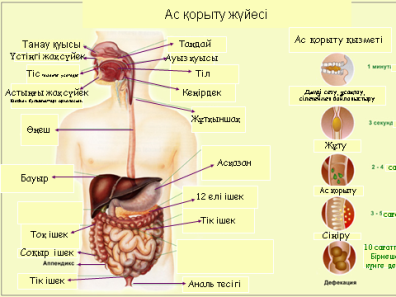 Ас қорыту жүйесі
ІІІ-топ
Күрек тіс
Азу тіс
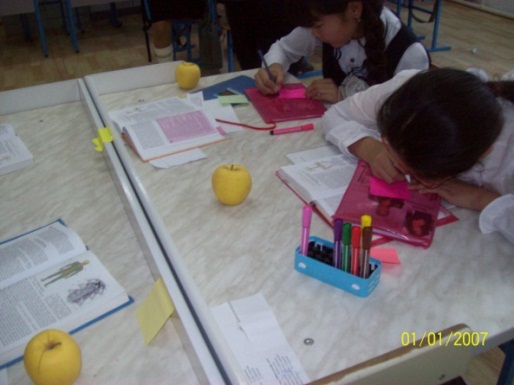 Рефлексия
Үйге тапсырма:
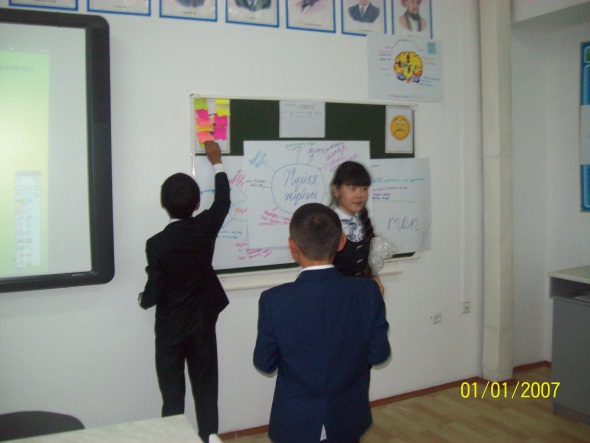 Тіс гигиенасы туралы эссе жазу
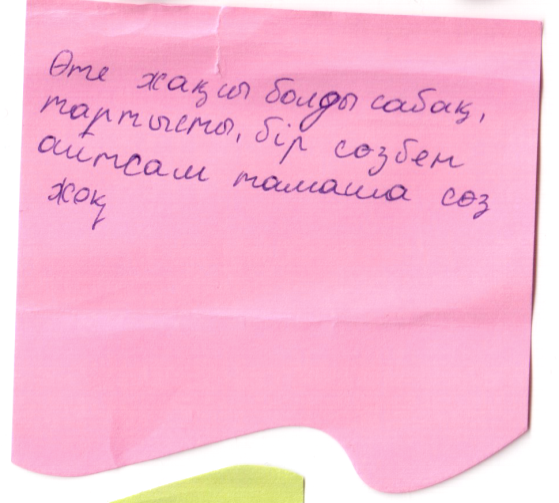